BAGIAN ORGANISASI
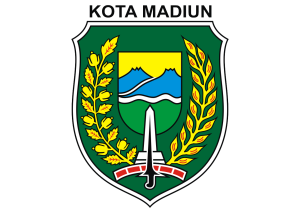 IMPLEMENTASI SISTEM AKUNTABILITAS KINERJA INSTANSI PEMERINTAH ( SAKIP) TAHUN 2018
[Speaker Notes: NOTE:
To change the  image on this slide, select the picture and delete it. Then click the Pictures icon in the placeholder to insert your own image.]
GAMBARAN UMUM
2
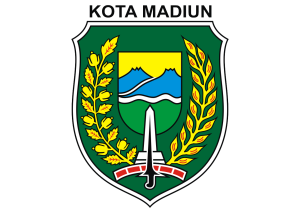 INDIKATOR KINERJA UTAMA(IKU)
BAGIAN ORGANISASI
3
INDIKATOR KINERJA INDIVIDU
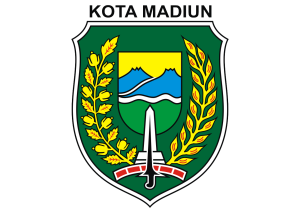 BAGIAN ORGANISASI
KEPALA BAGIAN ORGANISASI
4
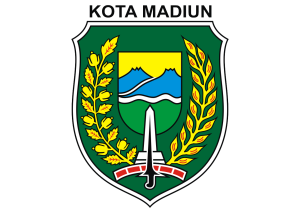 RENSTRA 2014-2019
BAGIAN ORGANISASI
VISI
Terwujudnya Tata Kelola Pemerintahan Yanb Baik Melalui Peningkatan Kualitas Analisa Penataan Kelembagaan, Pemantapan Ketatalaksanaan dan Pengembangan Kinerja Organisasi Perangkat Daerah
MISI
Mewujudkan Tata Kelola Pemerintahan Yang Baik Melalui Peningkatan Kualitas Analisa Penataan Kelembagaan, Pemantapan  Ketatalaksanaan dan Pengembangan Kinerja Organisasi Perangkat Daerah
5
RENSTRA 2014-2019
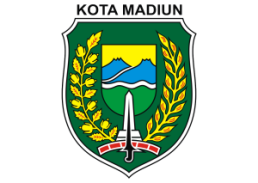 BAGIAN ORGANISASI
6
Cascading Kinerja
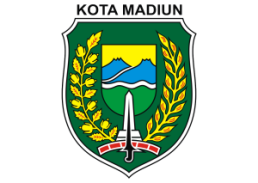 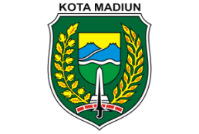 BAGIAN ORGANISASI
MISI 2
Mewujudkan Tata Kelola Pemerintah yang Baik, Bersih dan Berwibawa
TUJUAN
Terwujudnya tata kelola Pemerintah yang baik
7
INTEGRASI PERENCANAAN DAN PENGANGGARAN
RPJMD/SUPLEMEN
Meningkatkan Pelaksanaan Reformasi Birokrasi Pemerintah Kota Madiun 
Nilai Indeks Reformasi Birokrasi 
         Target :    A
Meningkatnya kinerja Pemerintah Kota Madiun
RENSTRA
Nilai Akuntabilitas Kinerja Pemerintah Kota Madiun 
Target : BB
Program Pengembangan Kinerja dan Kelembagaan Perangkat Daerah
PROGRAM
Persentase SKPD dengan Nilai Akuntabilitas
Target : 85%
KEGIATAN
Kegiatan Koordinasi Penyusunan Laporan Kinerja Pemerintah Daerah
Kegiatan Asistensi dan Verifikasi Penyusunan SAKIP Perangkat Daerah
Kegiatan Pelaksanaan Reformasi Birokrasi
Jumlah dokumen : 3 dokumen
Jumlah SKPD yang mendapatkan asistensi yang diverifikasi: 34 OPD
Jumlah laporan pelaksanaan reformasi birokrasi : 1 dokumen
ANGGARAN
SUBAG PENGEMBANGAN KINERJA
490.000.000
8
INTEGRASI PERENCANAAN DAN PENGANGGARAN
Sasaran : Meningkatnya  tata kelola birokrasi dan akuntabilitas kinerja Pemerintah Daerah
Indikator  : Nilai akuntabilitas kinerja daerah
Target : BB
RPJMD
Meningkatnya Tata Kelola Birokrasi dan Akuntabilitas Kinerja Pemerintah Daerah
RENSTRA
Nilai Akuntabilitas Kinerja Daerah
Target : BB
PROGRAM
Program : Program Pengembangan Kinerja dan Kelembagaan Perangkat Daerah
Prosentase SKPD dengan nilai akuntabiliitas baik
Target : 85%
KEGIATAN
Kegiatan Koordinasi Penyusunan Laporan Kinerja Pemerintah Daerah
Kegiatan  Asistensi dan Verifikasi Penyusunan SAKIP Perangkat Daerah
Kegiatan Pelaksanaan Reformasi Birokrasi
Jumlah dokumen : 3 dokumen
Jumlah SKPD yang mendapatkan asistensi dan yang diverifikasi : 34 dokumen
Jumlah laporan pelaksanaan reformasi birokrasi : 1 dokumen
ANGGARAN
SUBAG PENGEMBANGAN KINERJA
9
490.000.000
RENCANA KINERJA TAHUN 2018
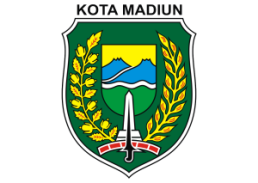 BAGIAN ORGANISASI
KOTA MADIUN
10
RKA 2018
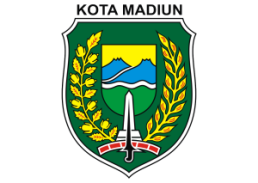 BAGIAN ORGANISASI
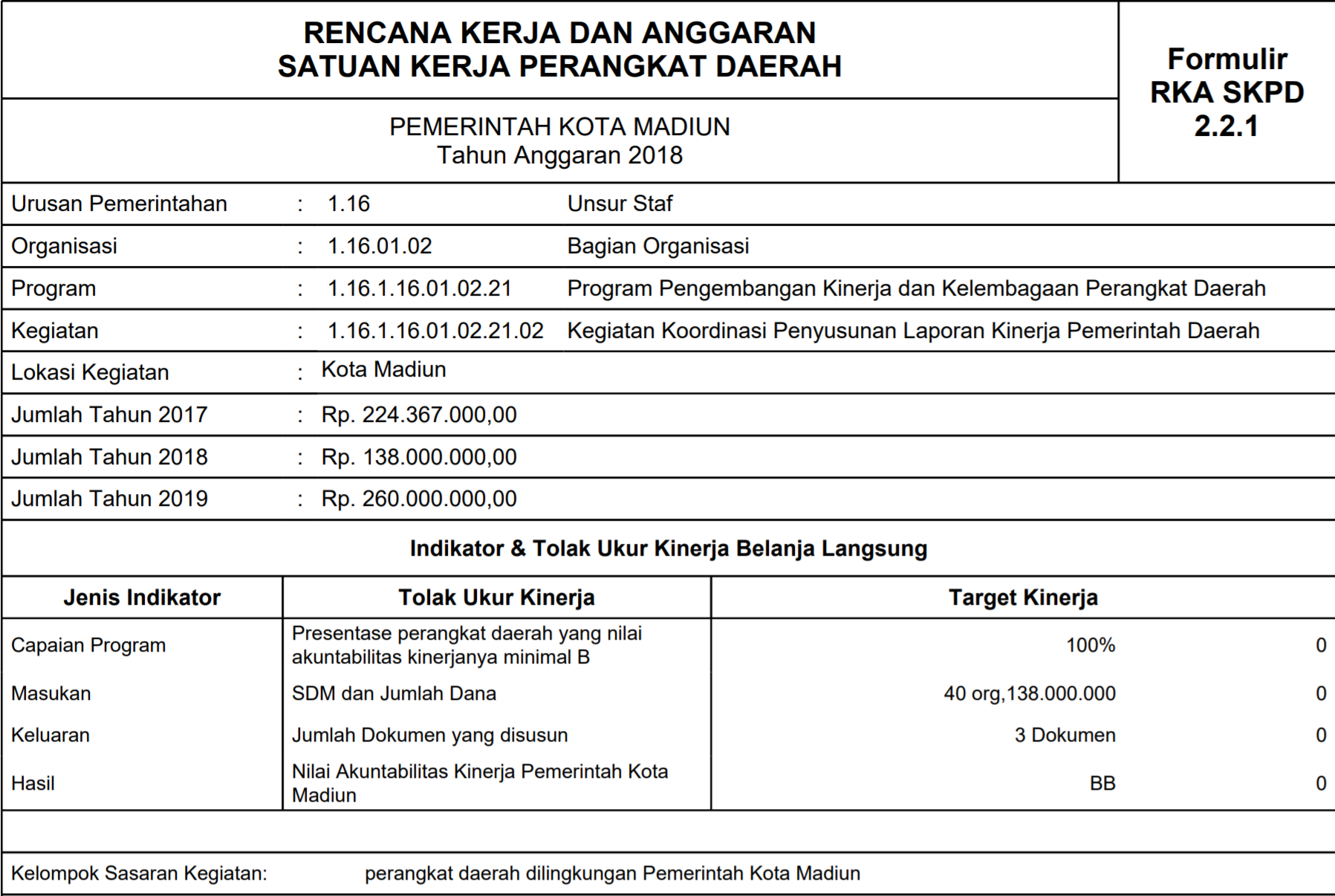 Indokator Kegiatan (Keluaran/Output )
INDIKATOR PROGRAM
Indikator Sasaran/hasil
11
PERJANJIAN KINERJA TAHUN 2018
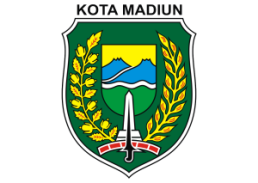 BAGIAN ORGANISASI
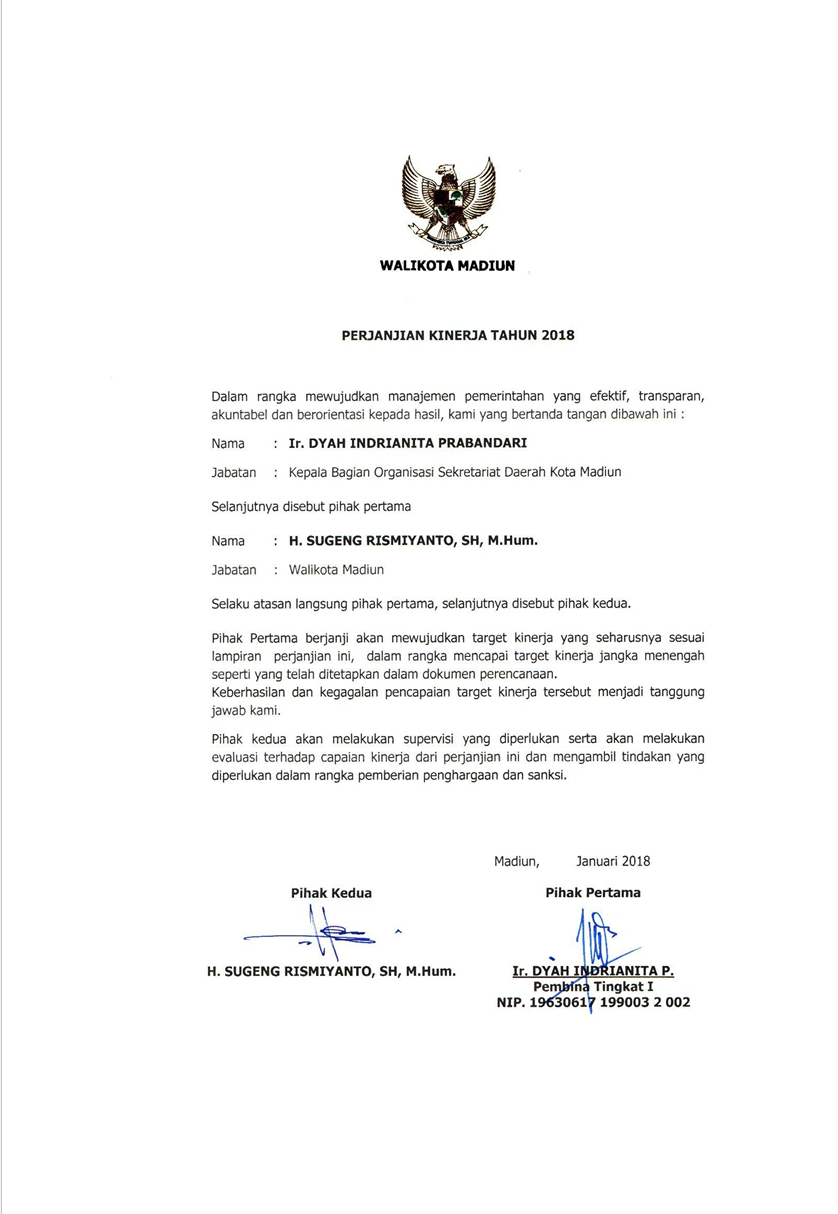 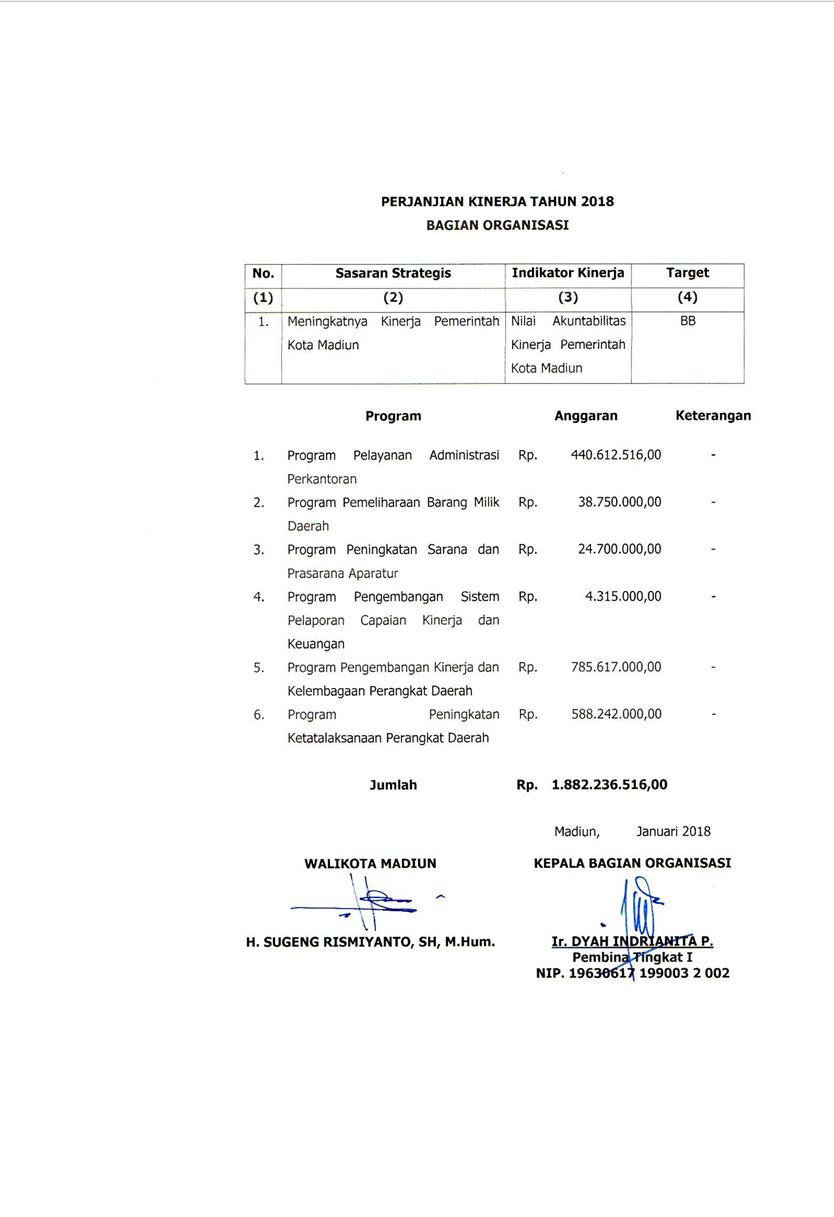 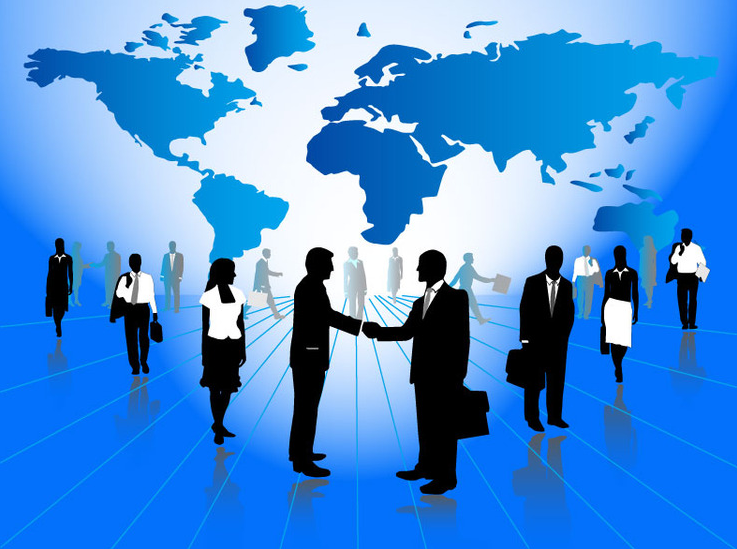 Walikota dengan Kabag Organisasi
12
PERJANJIAN KINERJA TAHUN 2018
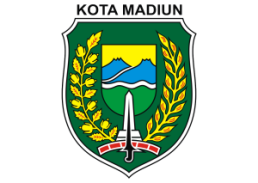 BAGIAN ORGANISASI
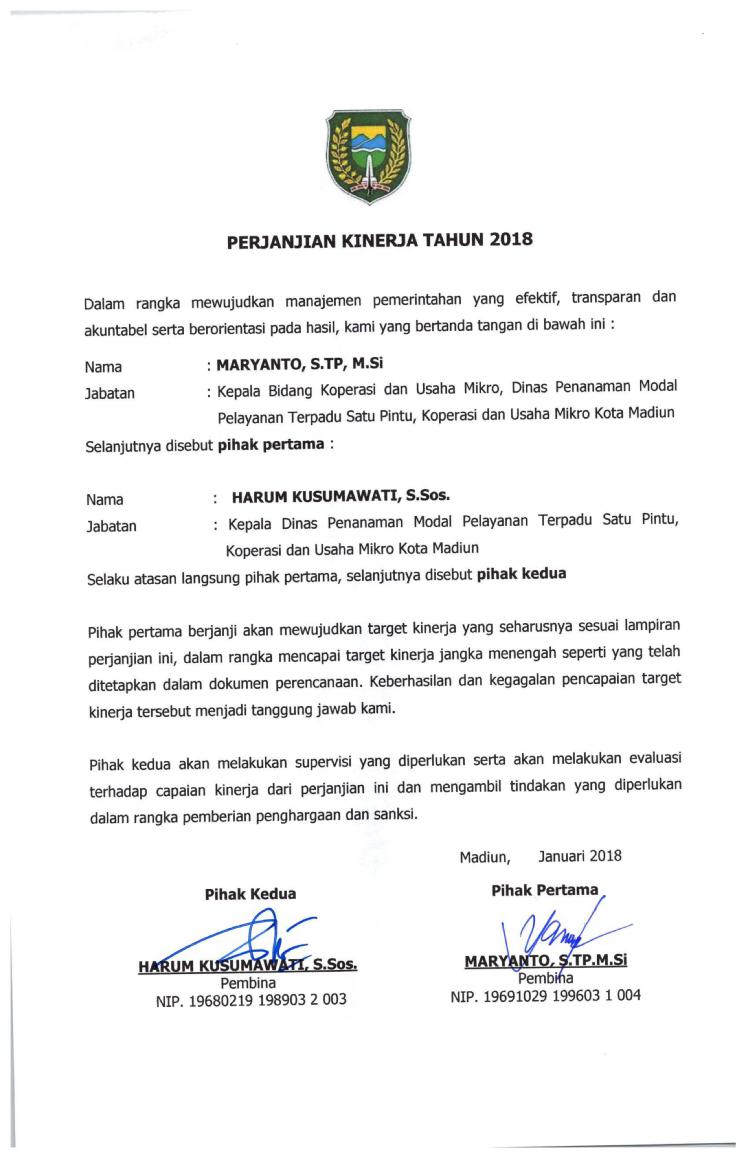 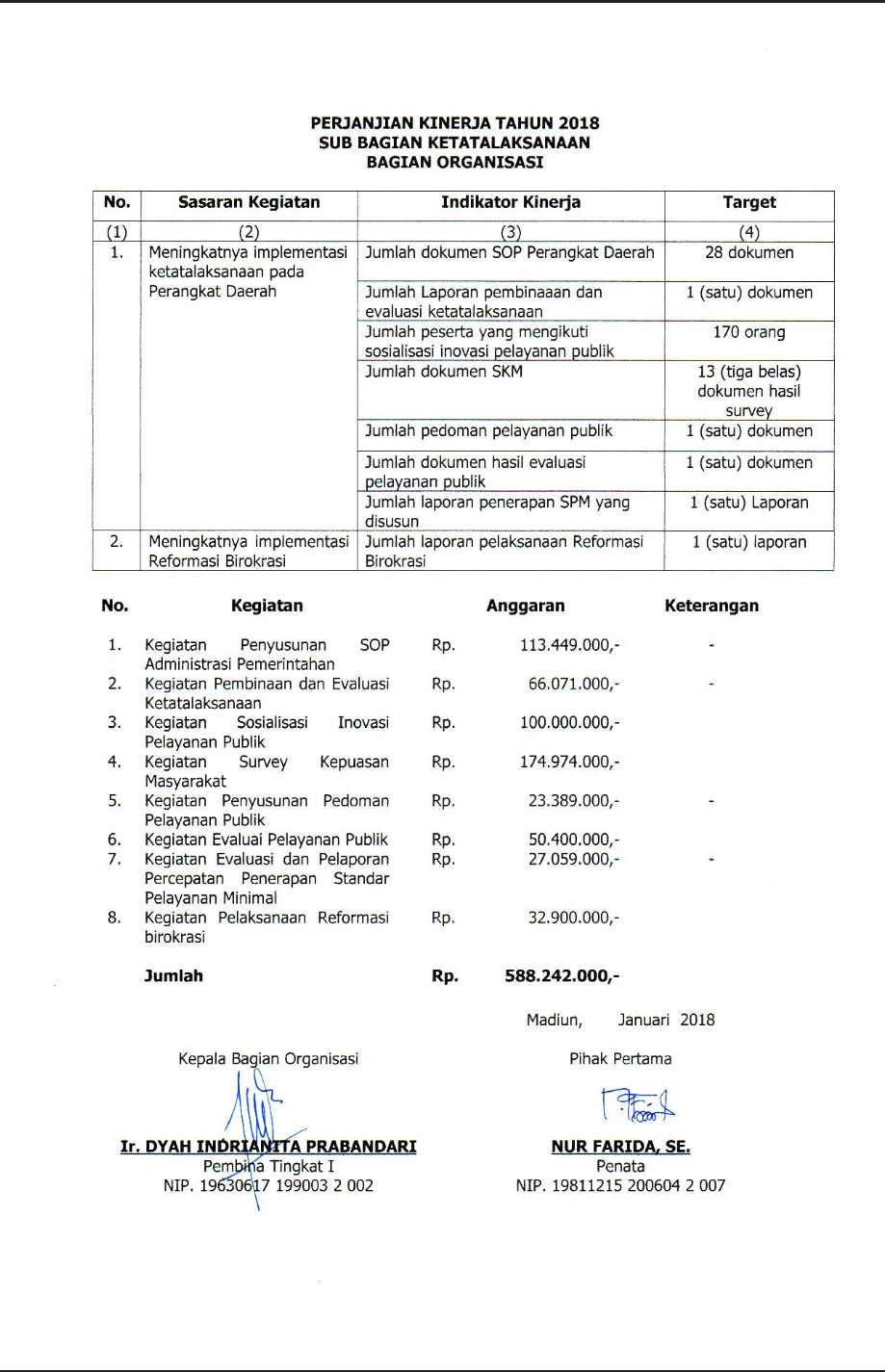 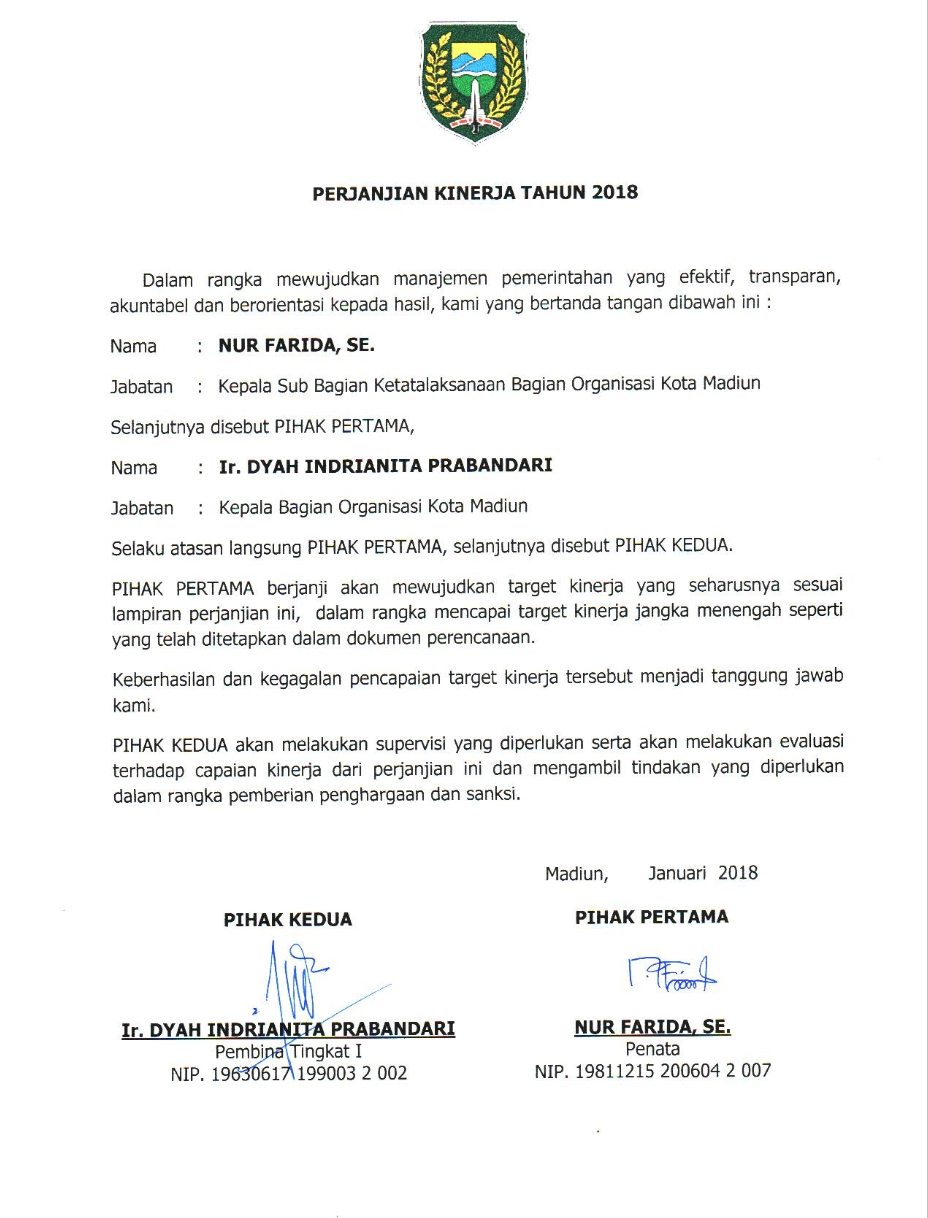 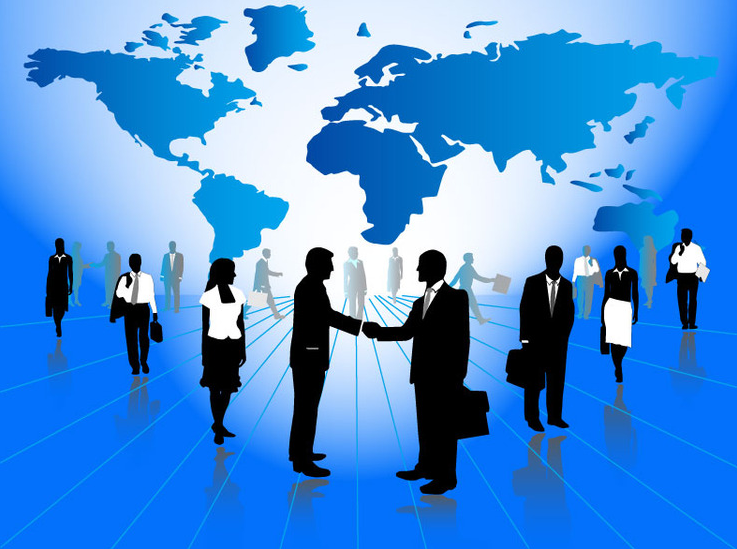 Eselon III dengan Eselon IV
13
PERJANJIAN KINERJA TAHUN 2018
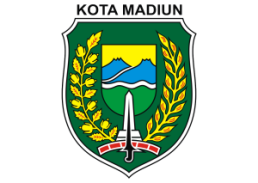 BAGIAN ORGANISASI
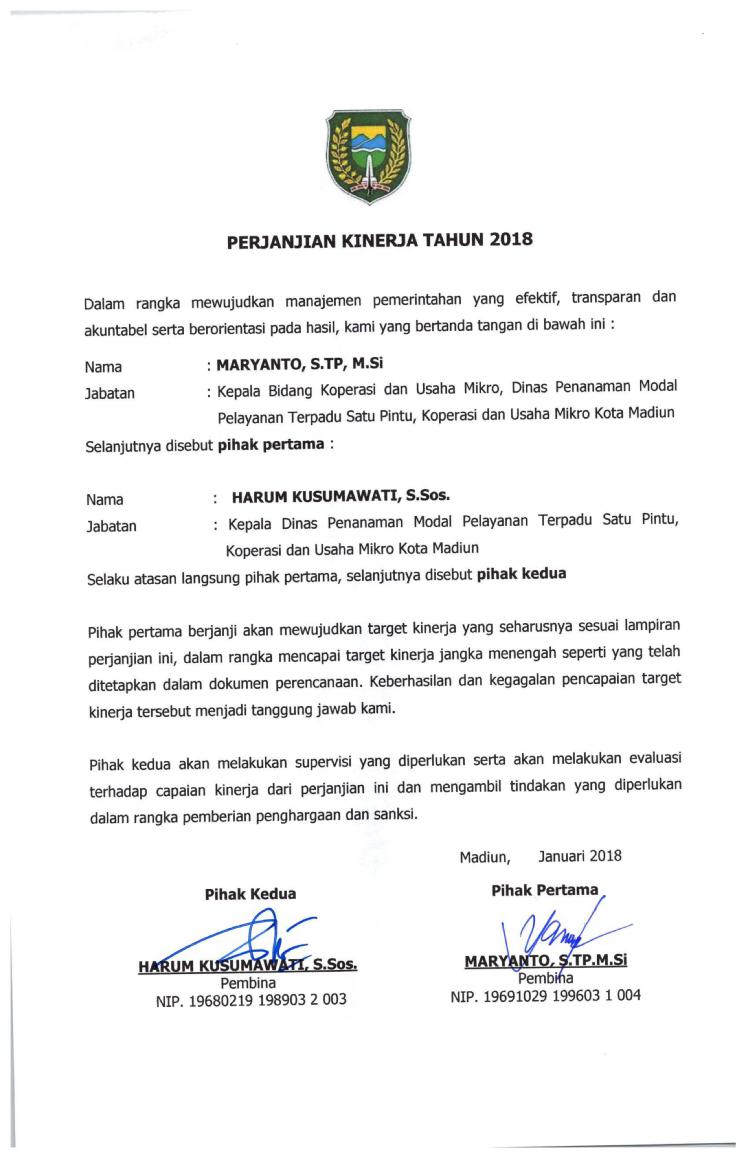 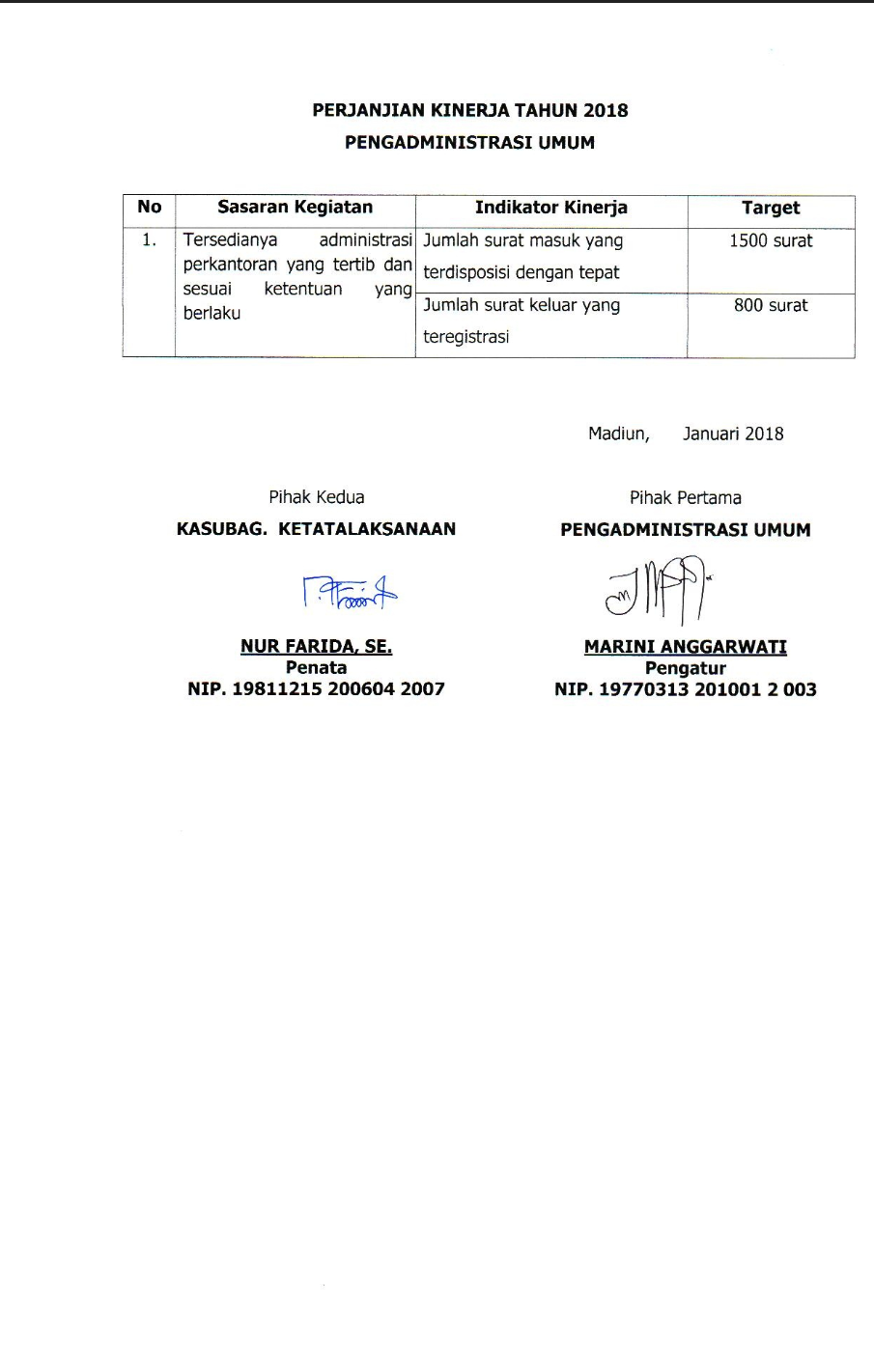 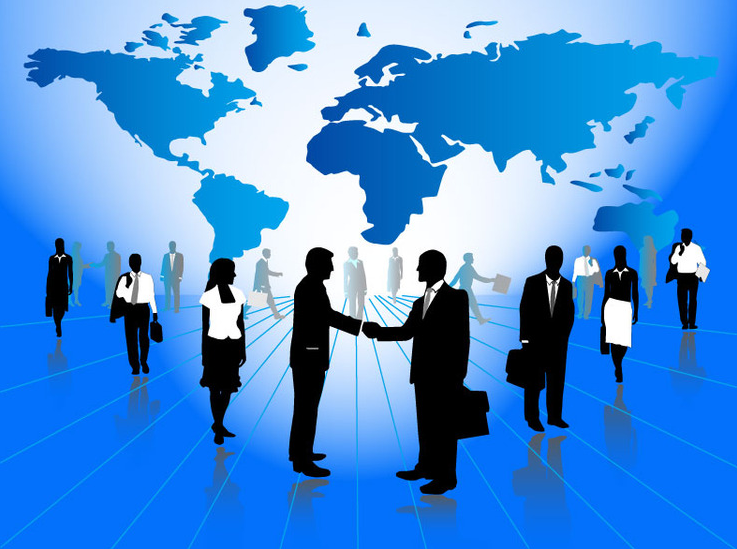 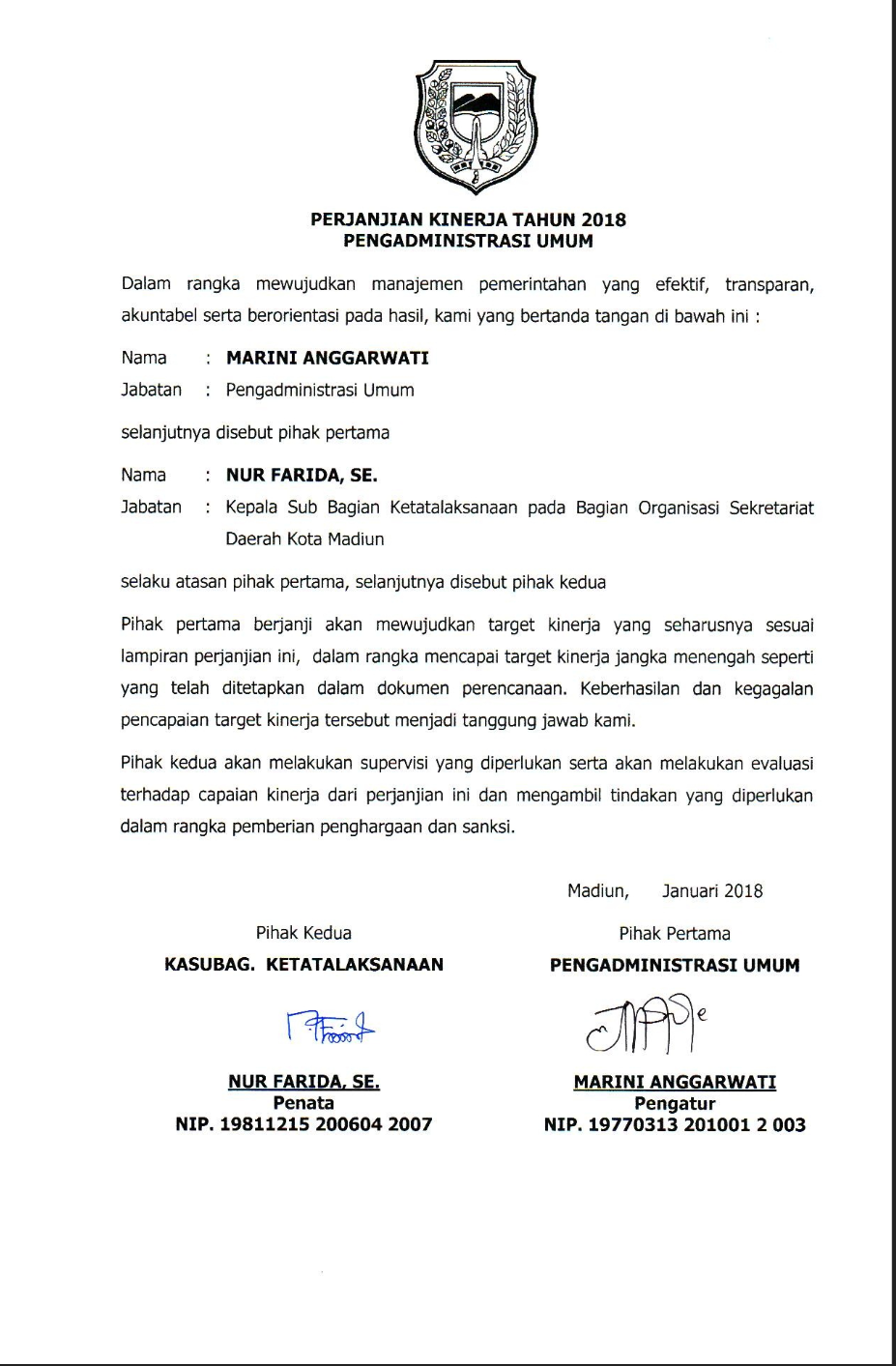 Eselon IV dengan Staf
Your text here
14
Anggaran
891.866.000
Sasaran : Meningkatnya Kinerja Pemerintah Kota Madiun
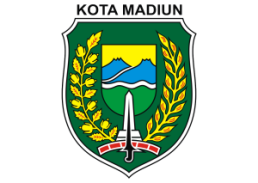 BAGIAN ORGANISASI
Program Peningkatan Penataan Ketatalaksanaan Perangkat
Program  Pengembangan Kinerja dan Kelembagaan Perangkat Daerah
Anggaran
1.360.634.000
Realisasi
1.142.258.300
Capaian
83,95 %
Realisasi
824.041.700
Capaian
92,40 %
Indikator
Nilai Akuntabilitas Kinerja Pemerintah Kota Madiun
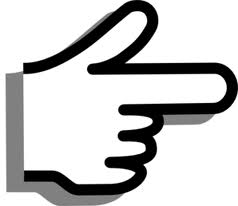 REALISASI
TAHUN 2017
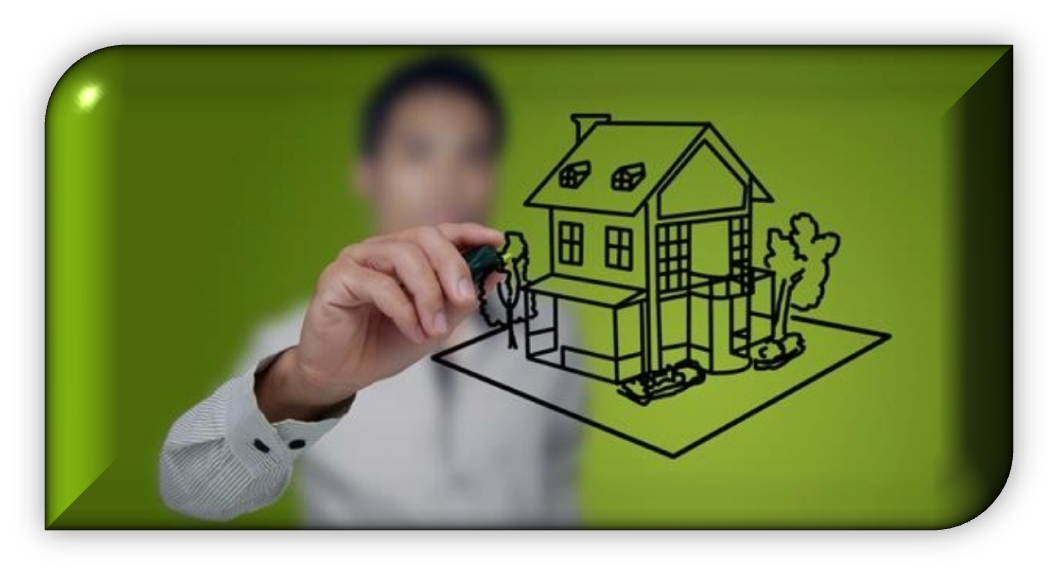 J U M L A H
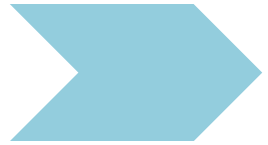 Anggaran
2.705.140.000
Realisasi
2.399.937.250
Capaian
88,72%
15
Anggaran
588.242.000
Sasaran : Meningkatnya Kinerja Pemerintah Kota Madiun
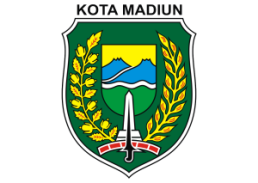 BAGIAN ORGANISASI
Program Peningkatan Penataan Ketatalaksanaan Perangkat
Program  Pengembangan Kinerja dan Kelembagaan Perangkat Daerah
Anggaran
785.617.000
Realisasi
314.603.053
Capaian
40 %
Realisasi
153.224.679
Capaian
26 %
Indikator
Nilai Akuntabilitas Kinerja Pemerintah Kota Madiun
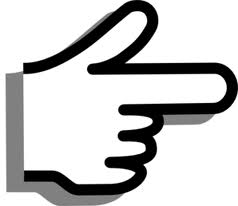 TAHUN 2018
REALISASI
J U M L A H
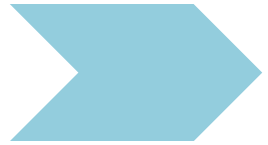 Anggaran
2.705.140.000
Realisasi
2.399.937.250
Capaian
88,72%
16
LAPORAN PENCAPAIAN KINERJA TAHUN 2017
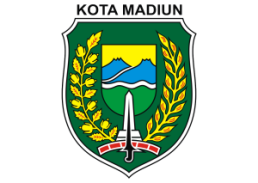 BAGIAN ORGANISASI
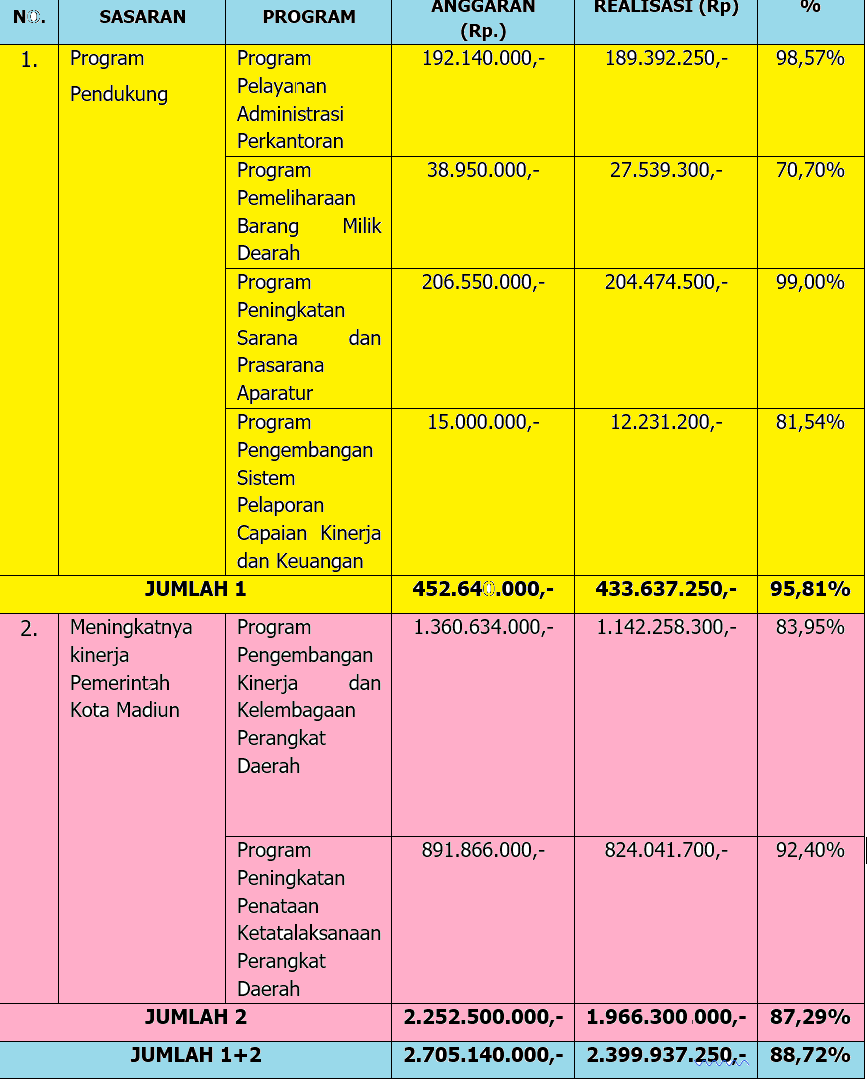 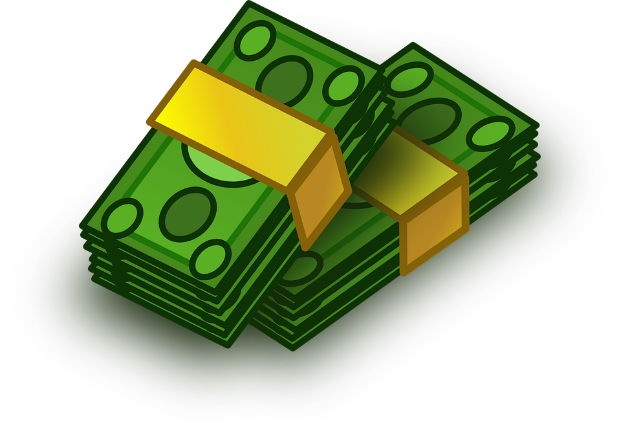 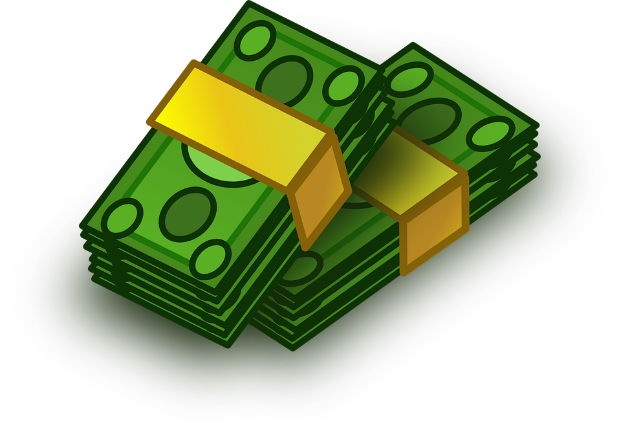 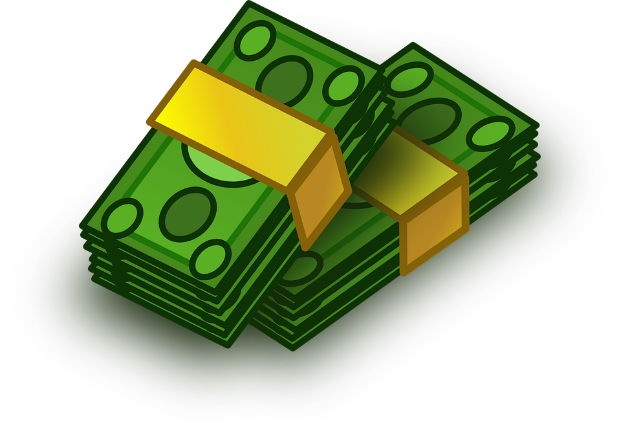 17
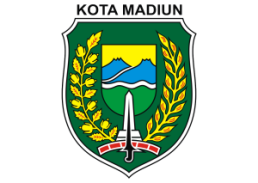 BAGIAN ORGANISASI
Anggaran 
Rp. 2.019.105.516
INOVASI 2018 :
Kompetisi Administrasi Ketatalaksanaan bagi Aparatur di Lingkungan Pemerintah Kota Madiun
18
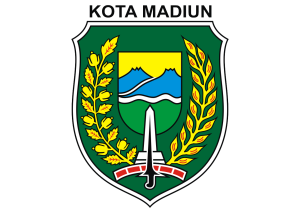 TERIMA KASIH
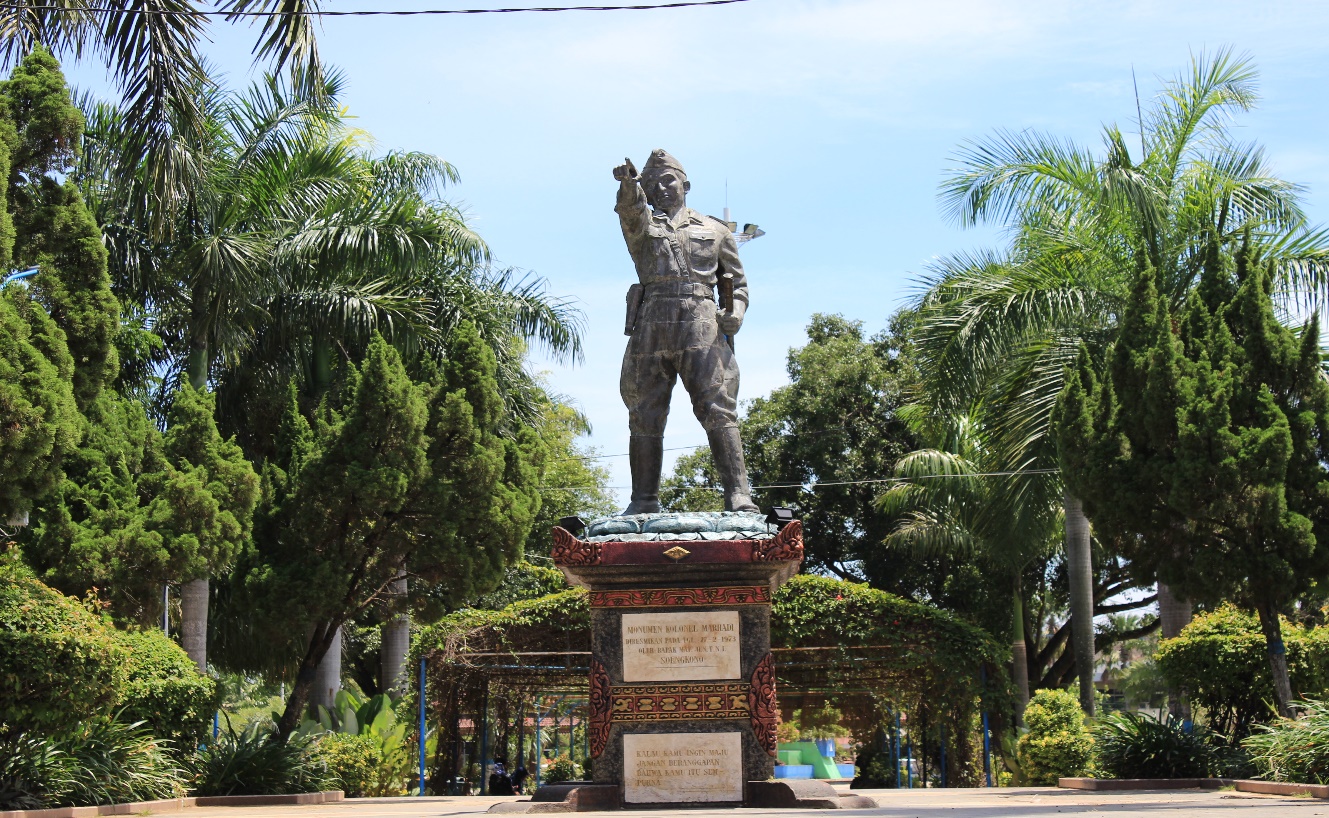 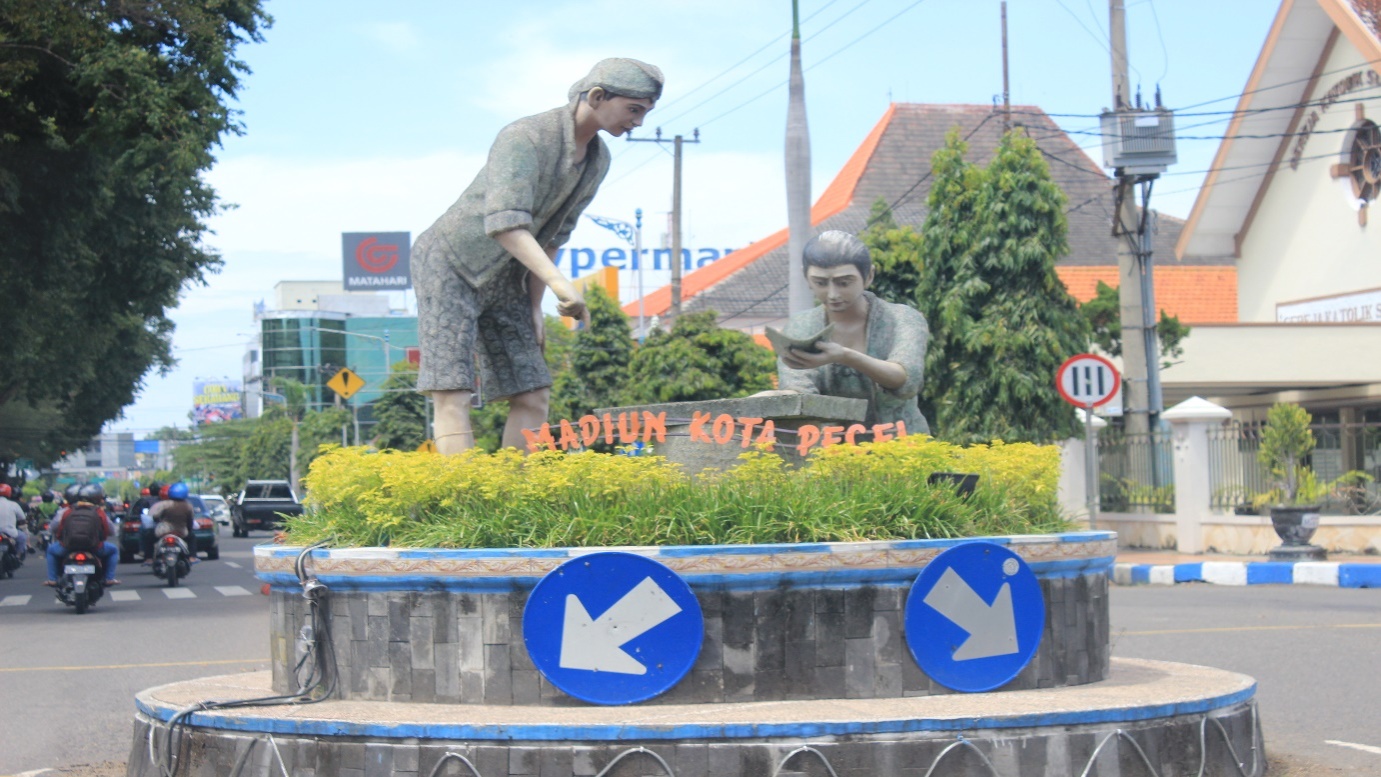 19